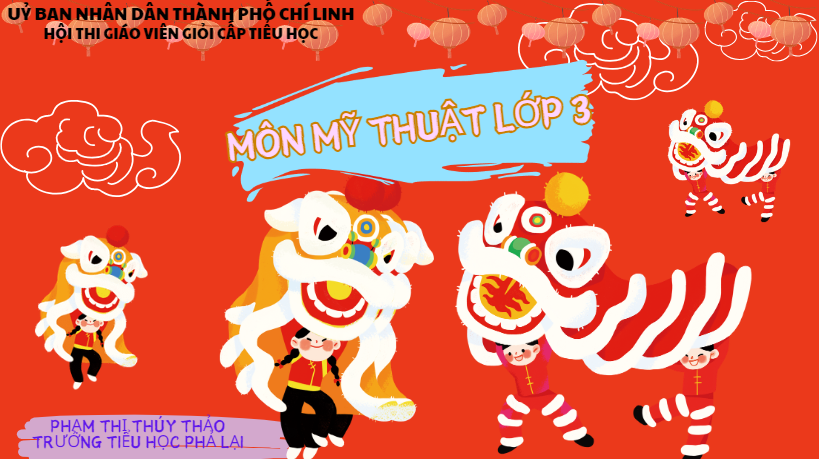 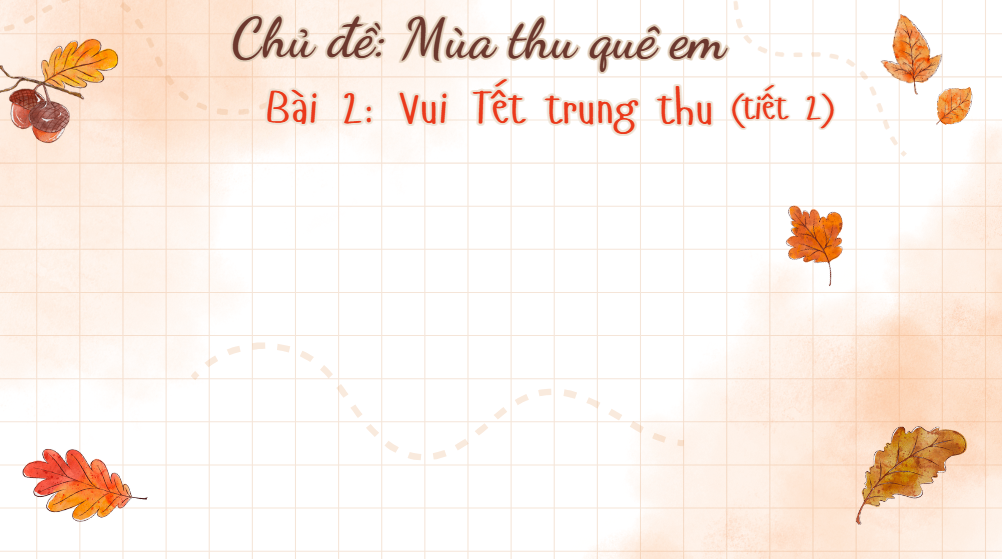 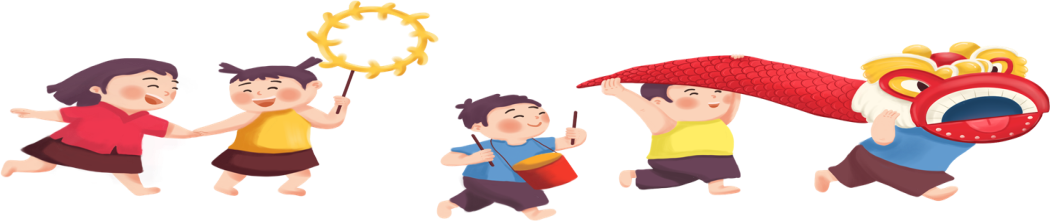 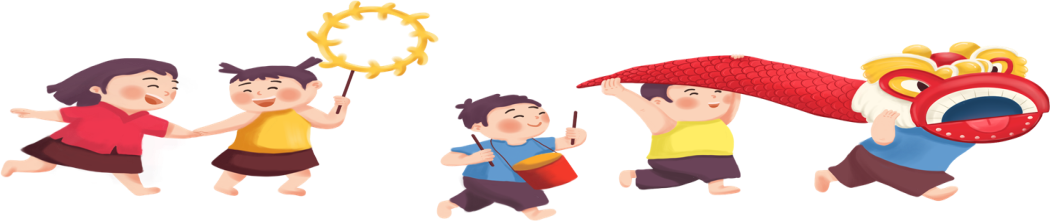 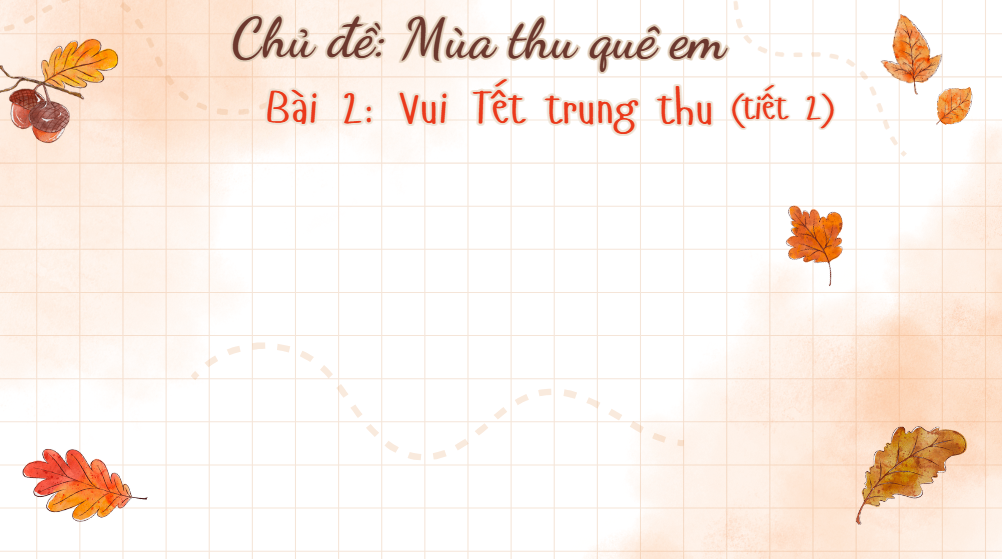 1. Diễn tả lại hoạt động vui tết Trung thu
2. Cách vẽ tranh diễn tả đêm trung thu
3. Tạo sản phẩm mĩ thuật về đêm Trung thu
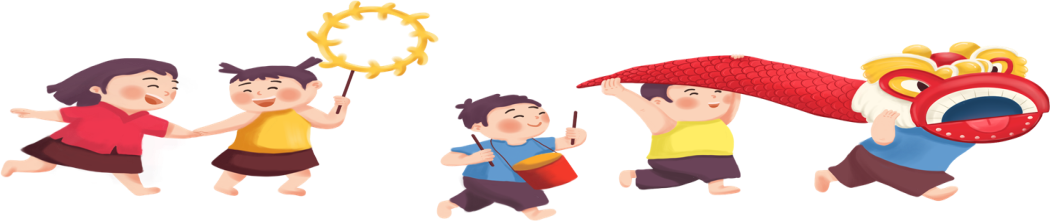 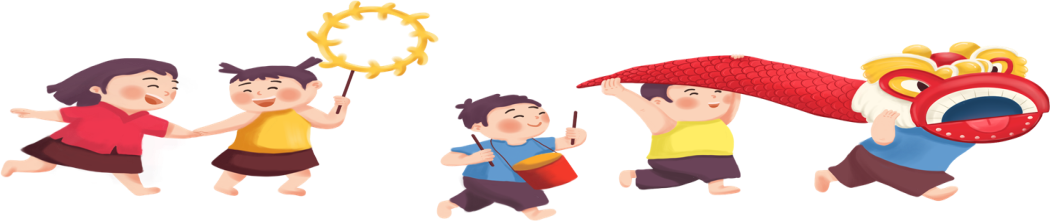 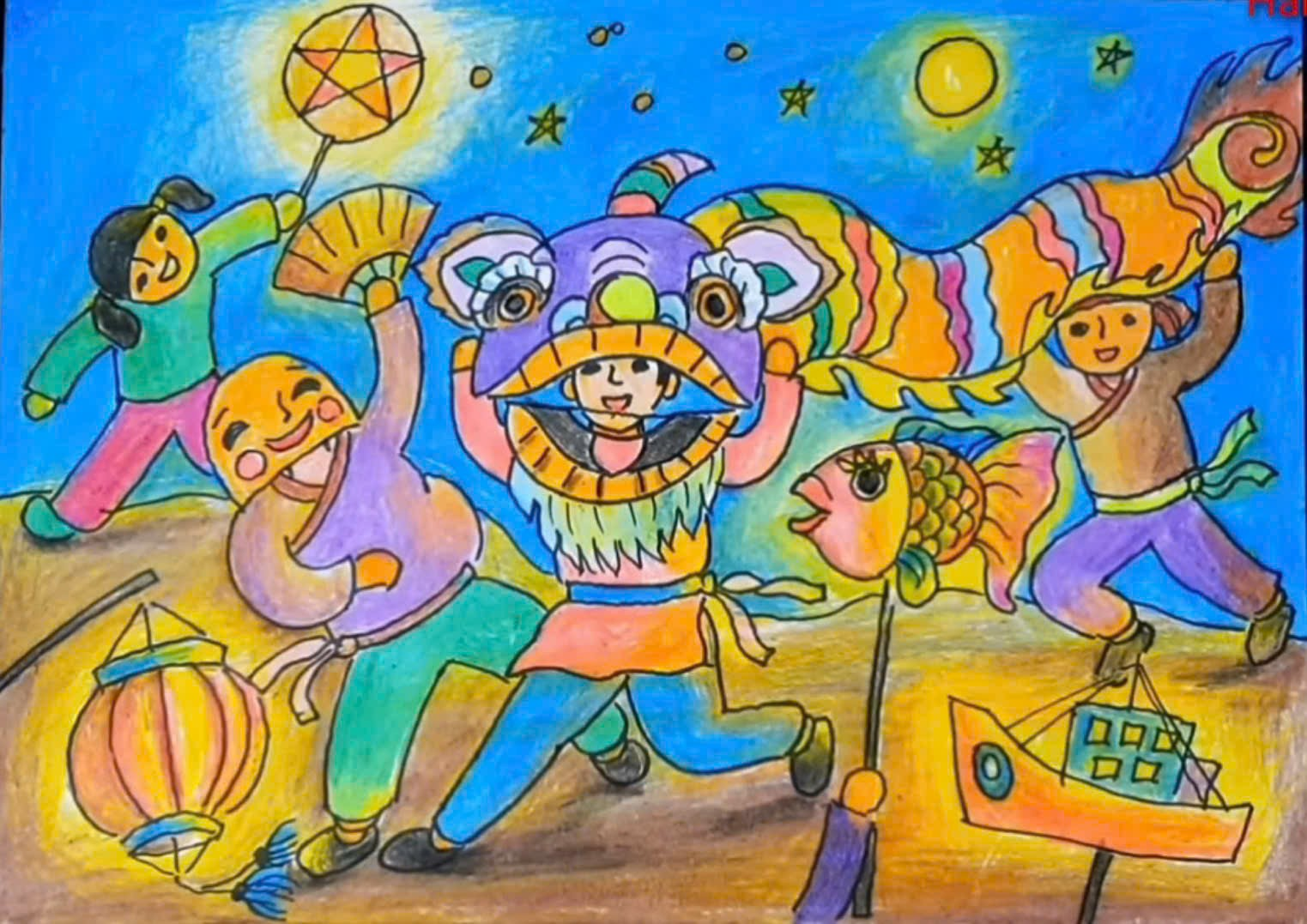 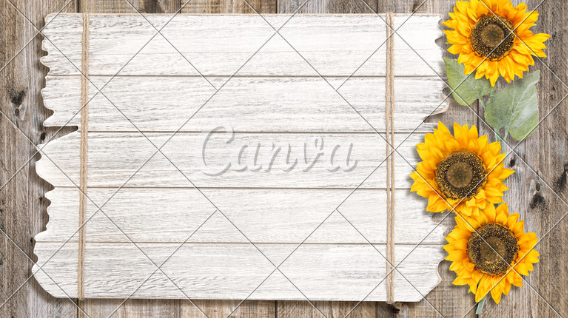 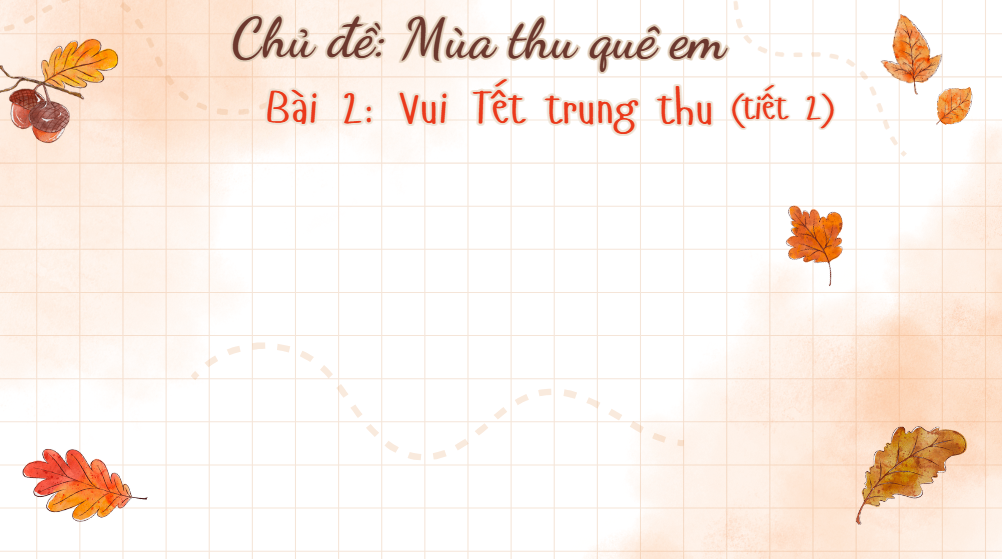 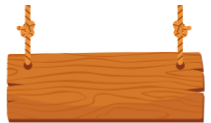 Tiêu chí đánh giá sản phẩm
-   Bài vẽ đúng chủ đề.
-   Bố cục rõ ràng, cân đối.
-   Màu sắc hài hòa.
-   Bài vẽ sáng tạo, có ý tưởng hay.
Bài vẽ đúng chủ đề.
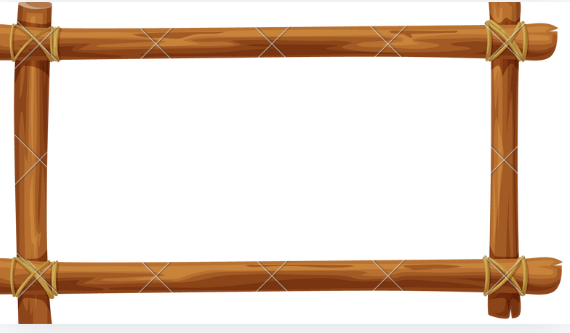 VẬN DỤNG-PHÁT TRIỂN
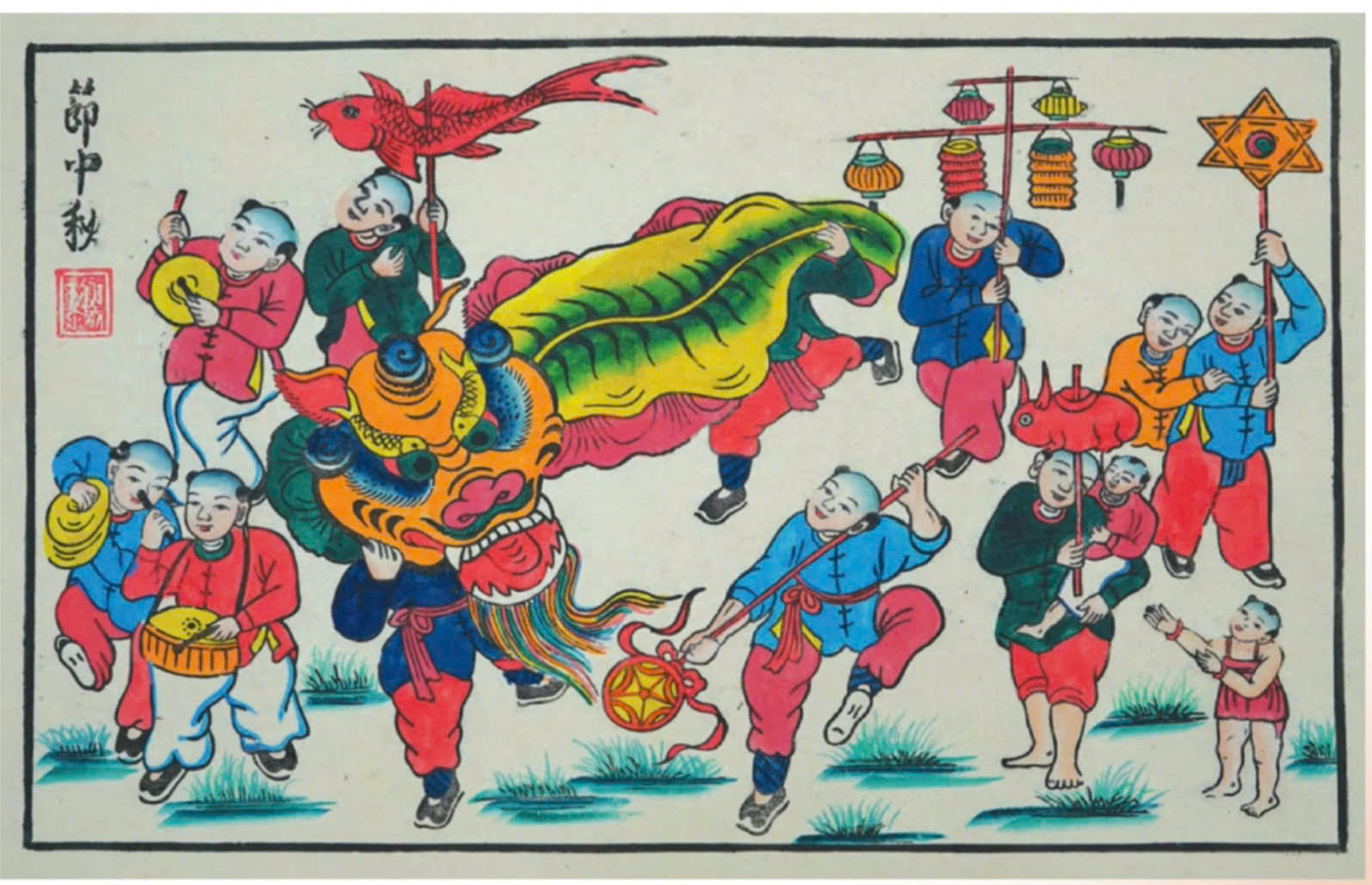 Tranh dân gian Hàng Trống-nghệ nhân Lê Đình Nghiên
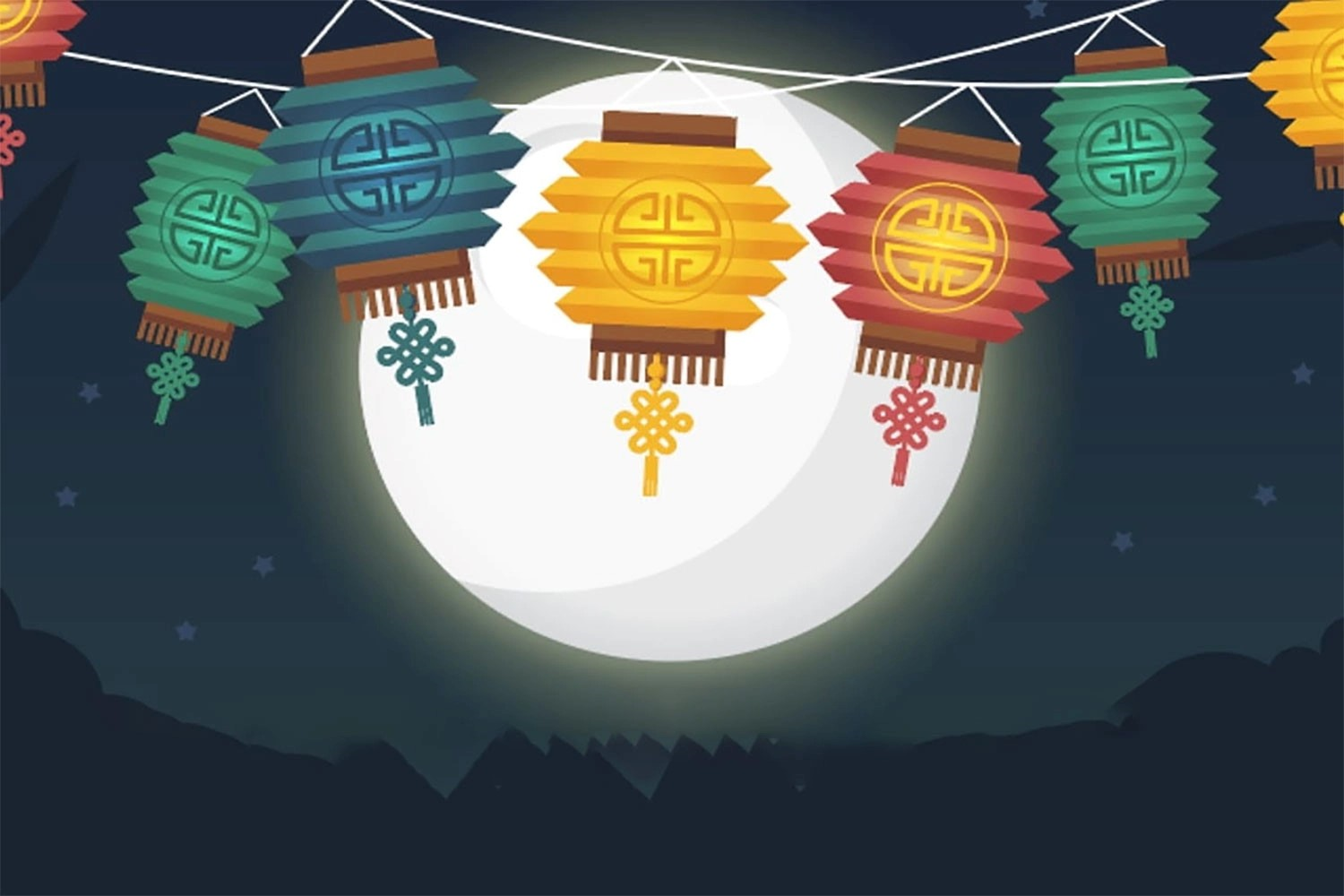 Xin trân trọng cảm ơn!
Chúc các em chăm ngoan, học giỏi